PRINCIPAL’SREPORT
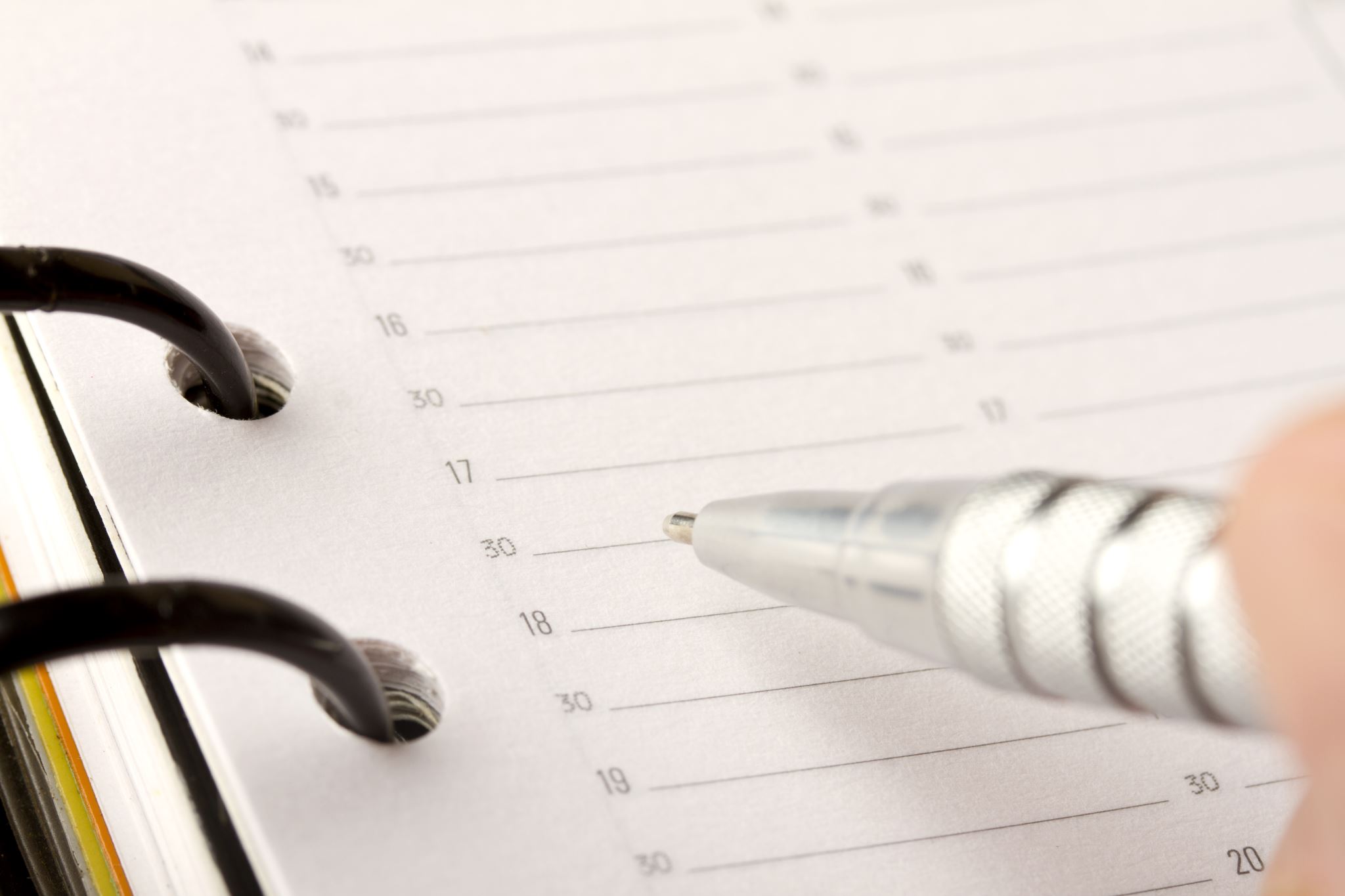 GO TEAM MEETING 
TUESDAY, November 30
Carver early college Celebrations
Important dates
First annual holiday concert – December 7th  leete   hall at  6:00 p.m.
Winter end of course assessment – week of December 5th 
final exams – week of December 12th
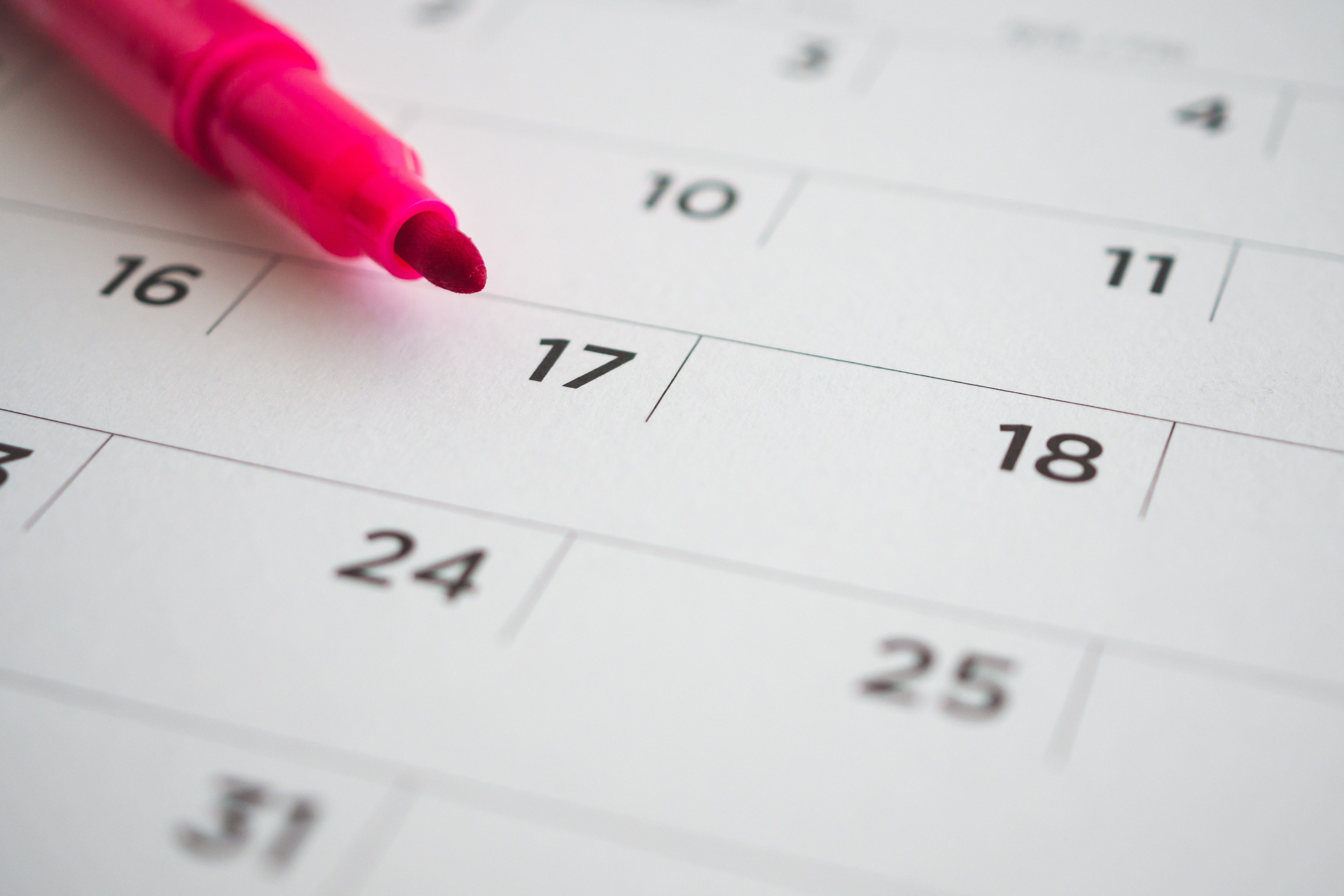